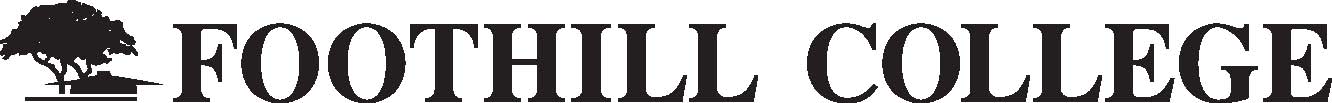 EMP Proposed Institutional Goals Feedback
Ed Master Plan (EMP) 
Steering Committee
Planning and Resource Council (PaRC)
June 10, 2015
E. Kuo
FH IR&P
Overview
Proposed institutional goals (May 13)
Process and proposed goals shared with college community
Feedback encouraged
Open forum (June 4)
Online feedback (May 26 to June 8)
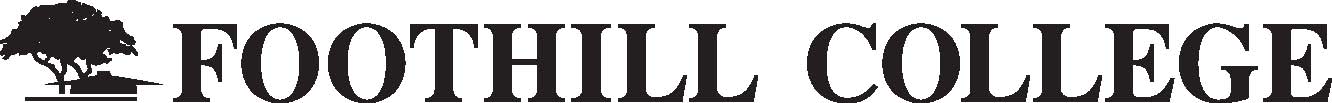 Open Forum
Equity
Increase student participation/voice 
Shared governance
Feedback (of experiences)
International & resident student interactions
Student Success
Clarify “support for online quality”
All online interaction
Role of instruction and student services
N=19
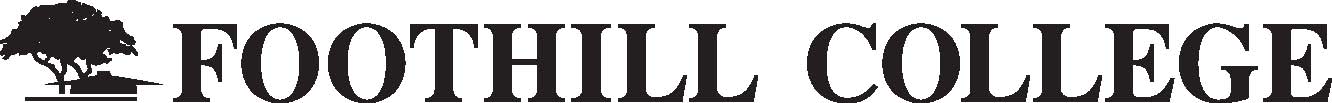 Open Forum
Employee Support
Onboarding student employees
Consider employee compensation
Adjuncts
Cost of living 
Promoting employee participation/voice
One community
Clearer pathways to involvement
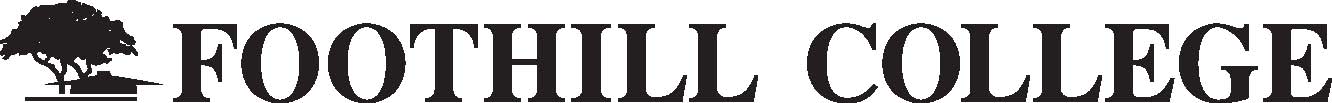 Open Forum
Innovation
Needs to be rewarded
Realistic given job responsibilities?
Collaboration/Partnerships
Promote service learning
Governance
Increase access to data
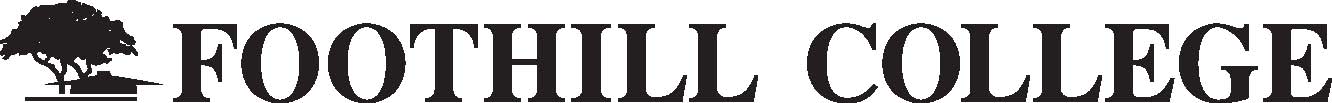 Open Forum
Leadership
Reward leadership (employees and students)
Promote culture of leadership 
Funding
Overlap with collaboration/partnerships
Think outside the box
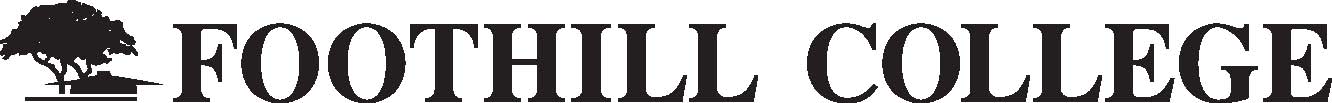 Open Forum
Suggestions
Equity is not diversity
Student access to services once they are enrolled
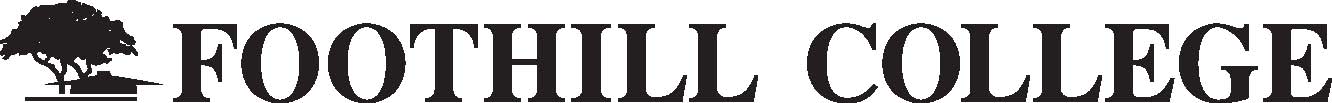 Online Feedback
Highly rated goals (based on weighted methodology):
(1) Equity: Create a culture of equity that promotes student success and strong support for underserved students 
(2) Leadership: Articulate a clear vision and priorities for the College. 
(3) Collaboration/Partnerships: Increase lifelong learning opportunities for our community
N=10; Weighted methodology involves summing total scores where a rank of 1 would be given a weight of 15, a rank of 2 would be given a weight of 14 and so on such that a rank of 15 would be given a weight of 1. The total score (max score=150) sums all weighted rankings.
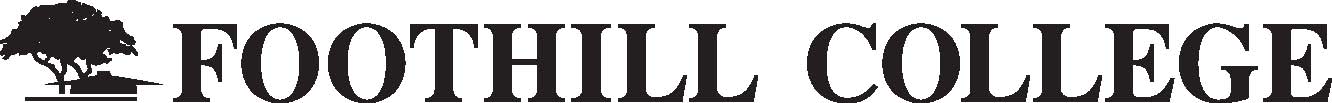 Online Feedback
Highly rated goals (based on weighted methodology):
(4) Student Success: Reduce barriers and facilitate students’ ease of access across the District and region.
(5) Student Success: Encourage student participation in leadership and activities outside the classroom that engages students with the college and the community.
(6) Employee Support: Provide better onboarding, support and professional development for all college employees.
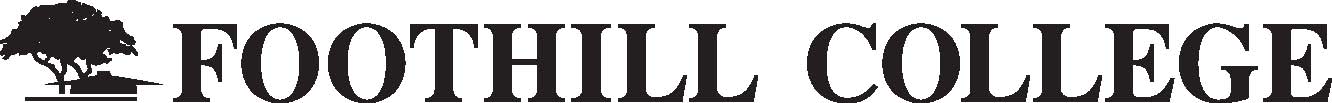 Online Feedback
Moderately rated goals (based on weighted methodology):
(7) Employee Support: Encourage employee participation in leadership and activities that engagement them with the college and the community.
(8) Governance: Strengthen everyone’s sense of community and commitment to the College’s mission; expand participation from all constituencies in shared governance.
(9) Governance: Promote consistent and clear communication in order to create a more informed, cohesive, and engaged community.
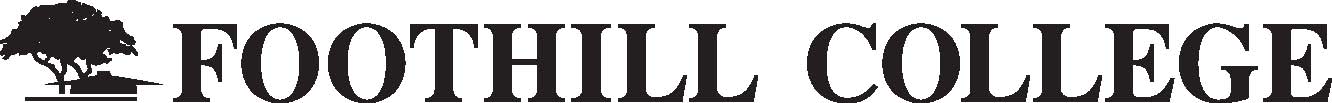 Online Feedback
Moderately rated goals (based on weighted methodology):
(10) Innovation: Recognize and support a campus culture that values innovation and creative problem solving.
(11) Collaboration/Partnerships: Partner with business and industry to prepare students for the workforce.
(12) Student Success: Enhance support for online quality and growth for instruction and student services.
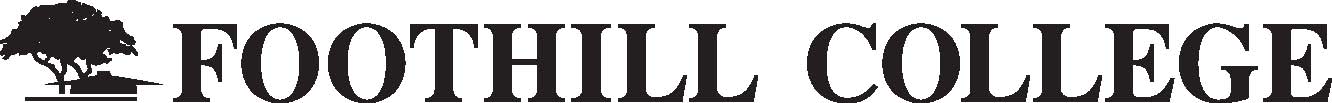 Online Feedback
Lower rated goals (based on weighted methodology):
(13) Collaboration/Partnerships: Collaborate with K-12, adult education, and four-year colleges in ways that serve students and society.
(14) Funding: Increase advocacy at the state level, increase grants and private donations to secure stable and sustainable funding, and manage college resources strategically.
(15) Innovation: Employ a data-driven decision-making process.
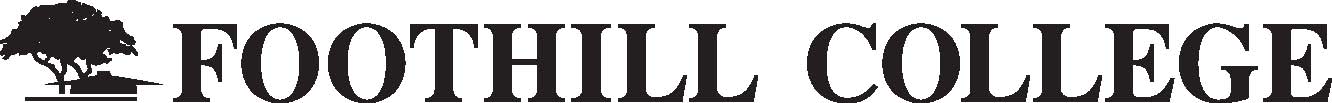 Next Steps
Finalization of goals
How many goals?
Narrow/collapse goals?
Additional campus feedback?
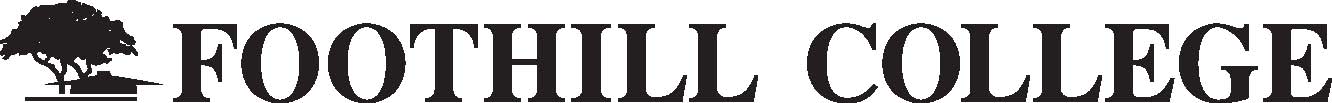 Questions?
Thank you!
For more information see the EMP Website
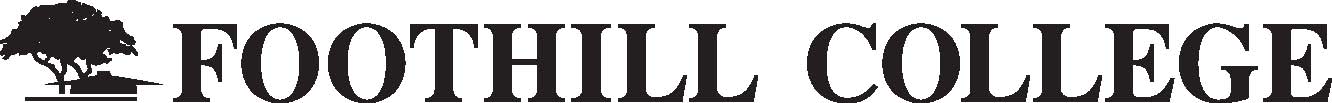